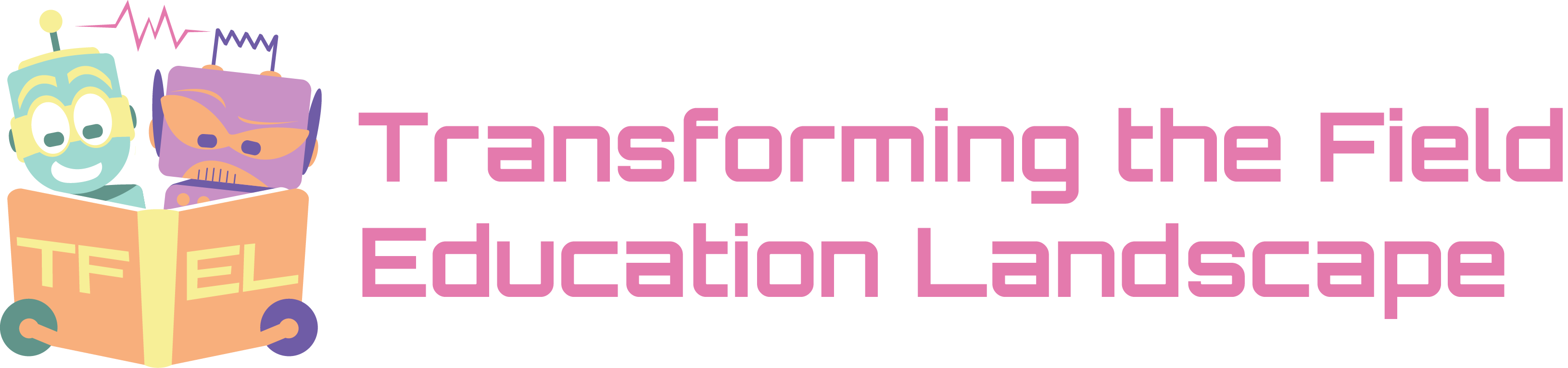 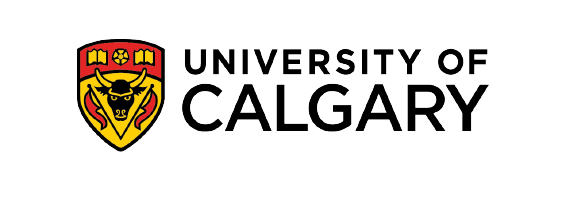 Field Research Scholars Welcome Seminar
Presented by:
Dr. Julie Drolet, PhD, RSW
Omid Alemi, MSW Research Assistant
Hilary Daum, MSW Research Assistant
Tara Collins, PhD Candidate
December 2020
Acknowledgement
The Transforming the Field Education Landscape (TFEL) project is supported in part by the Social Sciences and Humanities Research Council of Canada.

Partnership Grant: Talent (2019-2024)
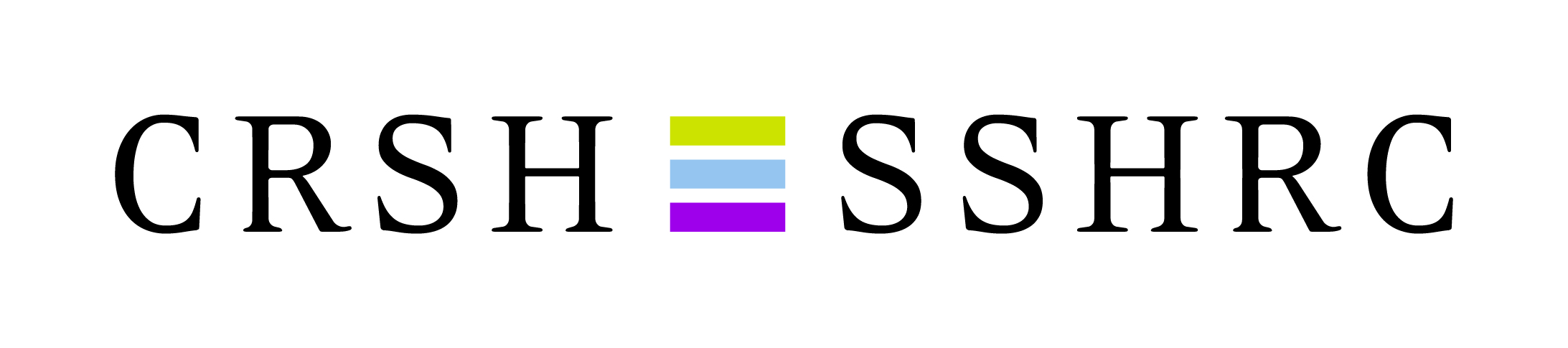 Today's Outline
Introductions
What the Field Research Scholars Program?
Program Objectives
Guiding Principles
Program Structure
Role of Participants
Role of Field Scholars Coordinators
Seminars: Presentation Guidelines
Get in touch!
Introductions
Coordinators
Omid Alemi 
Hilary Daum
Tara Collins

TFEL Program Director
Dr. Julie Drolet
What is The field research scholars program?
The Field Research Scholars Program consists of scholars, who have similar goals, interests and backgrounds, sharing their research with one another.
This project recruited graduate and doctoral students, postdoctoral scholars, recent graduates and emerging and experienced scholars to collaborate on topics that relate to social work field education.
The participants accepted into the Field Research Scholars Program will collaborate with one another on research topics related to field education.
Research projects and initiatives conducted by scholars will be showcased during seminars and facilitated discussions will surround future research directions, feedback and relation to field education.
This program is designed to foster and develop the working knowledge and skills of students in the areas of research, field education and mentorship.
Program objectives
The pilot program will take place virtually during the 2020-2021 academic year.  The program will consist of a combination of seminars, workshops/webinars and opportunities for scholars to collaborate and present their research. 

Objectives:
1. Foster a network of reciprocal learning relationships and peer collaboration, including experienced and emerging social work researchers interested in field education
2. Transform social work graduates into highly qualified personnel who contribute to field education scholarship
3. Create opportunities for emerging social work researchers including workshops and seminars to enhance research skills in the area of field education
Guiding Principles
1. Support-based guidance – identifying all members as ‘academics in progress’, this attempts to create a non-competitive environment that values support, collaborative progression and equal opportunity to support participant growth as a highly qualified professional.
2. Holistic growth – supporting the development of students in areas outside of research, appreciating value in the ability to learn and develop skills relating to areas of interest, collaboration with peers, mentorship. There is an emphasis on the development of an individual on a personal, professional and academic level.
3. Strengths-based – the structure of this program utilizes the participant’s capacity, interest and perspectives to support other peers and foster future professional relationships. The nested model for mentorship removes hierarchical expertise and supports an environment of learning, collaboration and empowerment.
4. Inter-relational reflexivity - The mentorship design of this program supports reciprocal learning relationships where participants will learn from one another but also from faculty and leaders in research. It encourages participants and leaders to engage in critical reflexivity together, developing an ability to challenge discourses in current research.
5. Continuous learning – the goal of this project is to aid in the development of participants into highly qualified personnel that will contribute to the future of social work. This program encourages participants to be dynamic, fluid, creative, adaptable and eager to learn.
Program Model
Program structure
The Field Research Scholars Program lasts one (1) academic year (December 2020 – May 2021)
Participants will receive a $500 honorarium ($50 per seminar) 
Peer Presentations – Participants will have the opportunity to present their research and obtain feedback from fellow scholars.
Seminars will occur bi-weekly in each cohort.
Seminars will be an hour long and will include 2 scholar presentations
Guest speakers will be invited to present research on special topics.
Meetings/conversations can occur virtually due to COVID-19
Role of Participants
Participants are encouraged to become leaders, innovative thinkers and become eager to learn from their peers and faculty who facilitate workshops/seminars.
Participants are also encouraged to be collaborative, critical thinkers and support one another by utilizing their experience and knowledge. 
Each participant is seen as valuable assets to the program, as they bring their own set of experiences that can influence, shape and support the creation of new and innovate research projects. 
Participants will develop workshops and seminars of their own research or team projects that will be facilitated to students participating in a Near-Peer Mentorship Pilot at the University of Calgary and Wilfred Laurier University.
Participants will attend the workshops, seminars and working groups that will facilitate their learning and development as highly qualified personnel.
Role of Field Scholars Coordinator
Field Scholar Coordinators will be responsible for constructing and supporting the program.
Coordinators will support participants and facilitators by providing opportunities to collaborate/design/schedule seminars and coordinate activities with other programs, institutions and members of the TFEL partnership. 
Coordinators will take note of the progress of participants, the program and create evaluation frameworks to improve, adapt and remodel the program to maximize the benefits to students and faculty. 
Coordinators will be involved with supporting participants, facilitators and seminars. Coordinators will be available to support with seminars as hosts/moderators as needed. 
Participants are welcome to ask Coordinators questions and address any concerns with the program.
Seminars: Presentation guidelines
20-minute presentation that highlights the scholars research project, initiative or interest. 
Presentation topic must be related to social work research, practice and/or field education.
Scholars are encouraged to present topics that they are most interested in, have previously completed or are currently working on at this time. 
10-minutes will be allotted for discussion among peers to allow for feedback, input and discuss how the topic relates to field education. 
Scholars will be asked to send their presentations to tfelproject@gmail.com one week prior to their presentation dates. 
Seminars will be recorded and posted on the TFEL website for others to view.
Seminar participants will be asked to complete a short survey to obtain feedback on presentations.
For more information 
about the project please email 
tfelproject@gmail.com
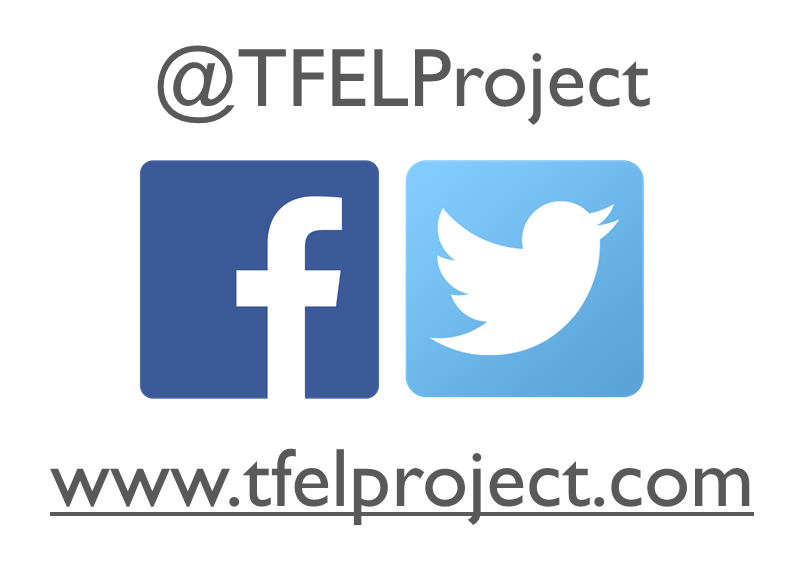 Dr. Julie Drolet 
Project Director
jdrolet@ucalgary.ca
Project Management Office